28-6
These materials are by the Kongki Ka Project and are made available to you under the terms of the Creative Commons Attribution ShareAlike license 4.0.
You have permission to share and redistribute these materials in any format and to make reasonable revisions and adaptations of this translation, provided that:
You include the above licence and source information.
If you redistribute these materials or create derivatives, you must distribute your contributions under the same license as the original.
 
The Holy Bible, Berean Standard Bible, BSB is produced in cooperation with Bible Hub, Discovery Bible, OpenBible.com, and the Berean Bible Translation Committee. This text of God's Word has been dedicated to the public domain.
 
Hindi text is from Free Bibles India. This translation is made available under the terms of a Creative Commons Attribution-ShareAlike 4.0 International License.
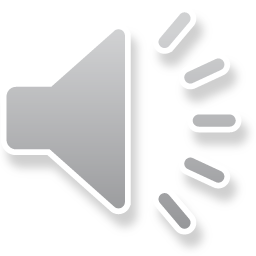 [Speaker Notes: Ch
28 Esther
1. Queen Vashti’s refuses King - 1:1-22 (Left Bottom Room in Palace)
2. Esther’s coronation banquet - 2:1-20 (Right Bottom Room in Palace)
3. Mordecai won’t bow to Haman - 2:21-23, 3:1-6 (Right side of Palace Gate)
4. Haman Plots to kill the Jews - 3:7 – 4:17 (On Palace Roof and Top Left)
5. Esther enters the Throne Room - 5:1-8 (Palace Center)
. Haman builds gallows - 5:9-14 (Right Top)
6The King asks Haman what should be done- 6:1-9 (Left Top Room in Palace)
. Haman leads Mordecai on King’s Horse - 6:10-14 (Right Bottom)
7.Esther exposes Haman - 7:1-10 (Right Top Room in Palace)
8  Mordecai raised up - 8:1 – 10:3 (Left Bottom)]
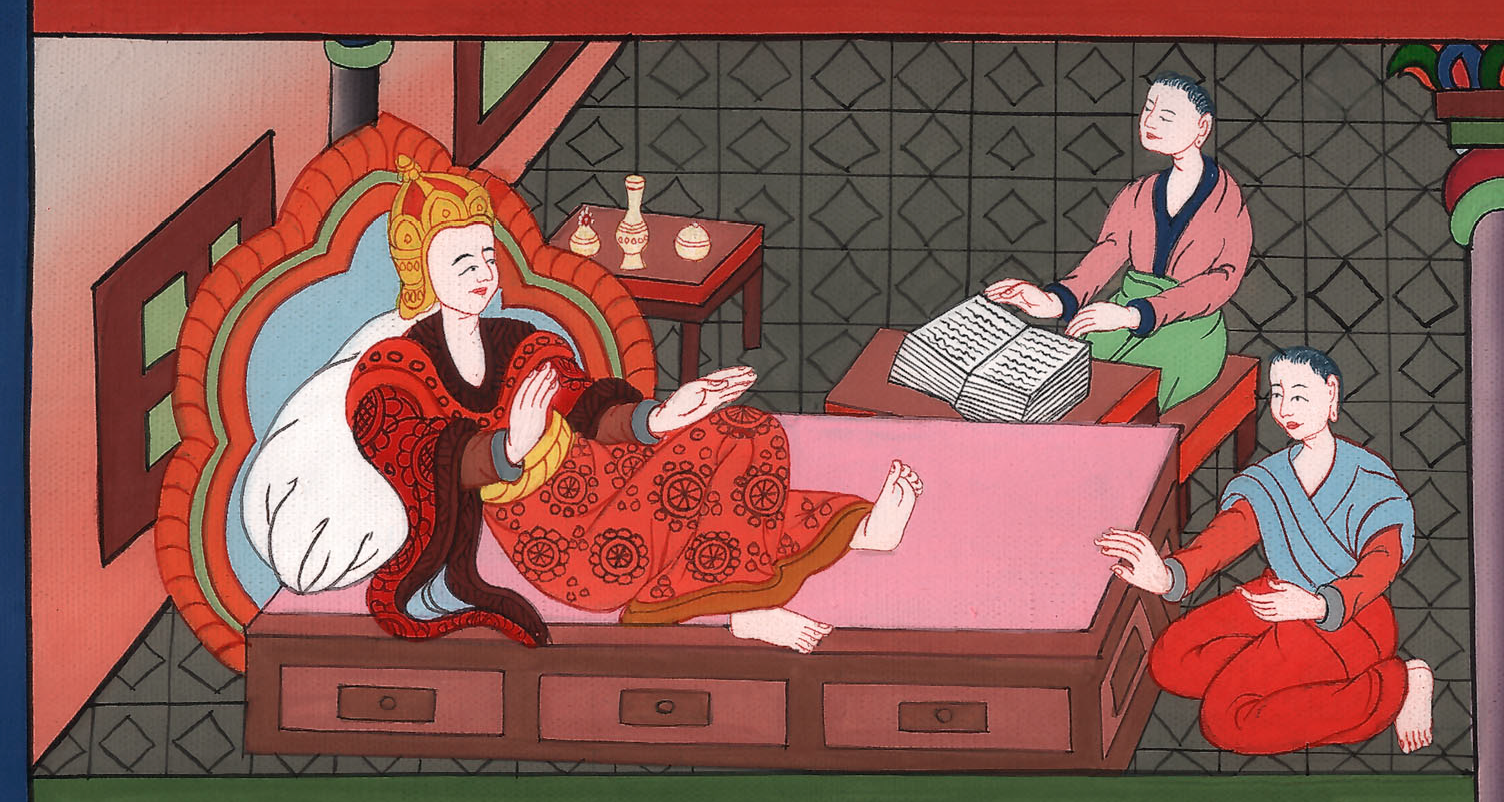 राजा हामान से पूछता है कि क्या किया जाना चाहिए - एस्तेर 6:1-14
This work is licensed under a Creative Commons Attribution-ShareAlike 4.0 International License
The King asks Haman what should be done - Esther 6:1-14
राजा हामान से पूछता है कि क्या किया जाना चाहिए - एस्तेर 6:1-14
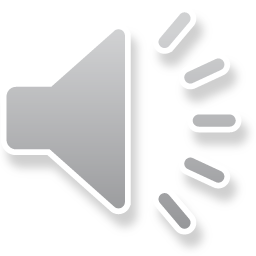 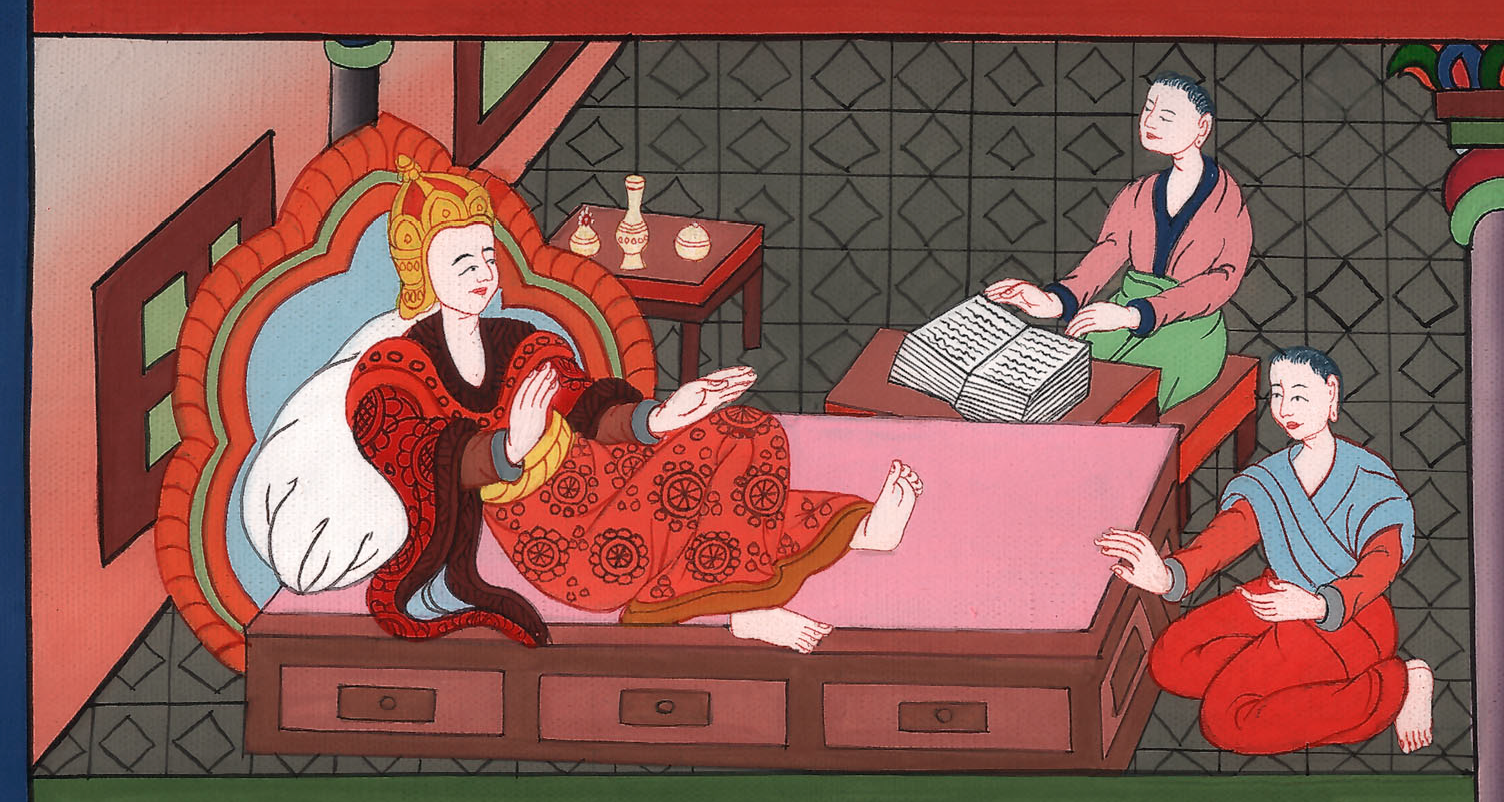 राजा हामान से पूछता है कि क्या किया जाना चाहिए - एस्तेर 6:1-14
1That night sleep escaped the king; so he ordered the Book of Records, the Chronicles, to be brought in and read to him.
1उस रात राजा को नींद नहीं आई, इसलिए उसकी आज्ञा से इतिहास की पुस्तक लाई गई, और पढ़कर राजा को सुनाई गई।
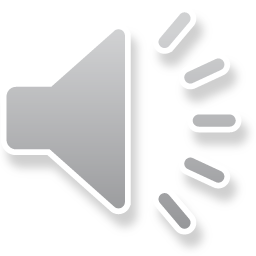 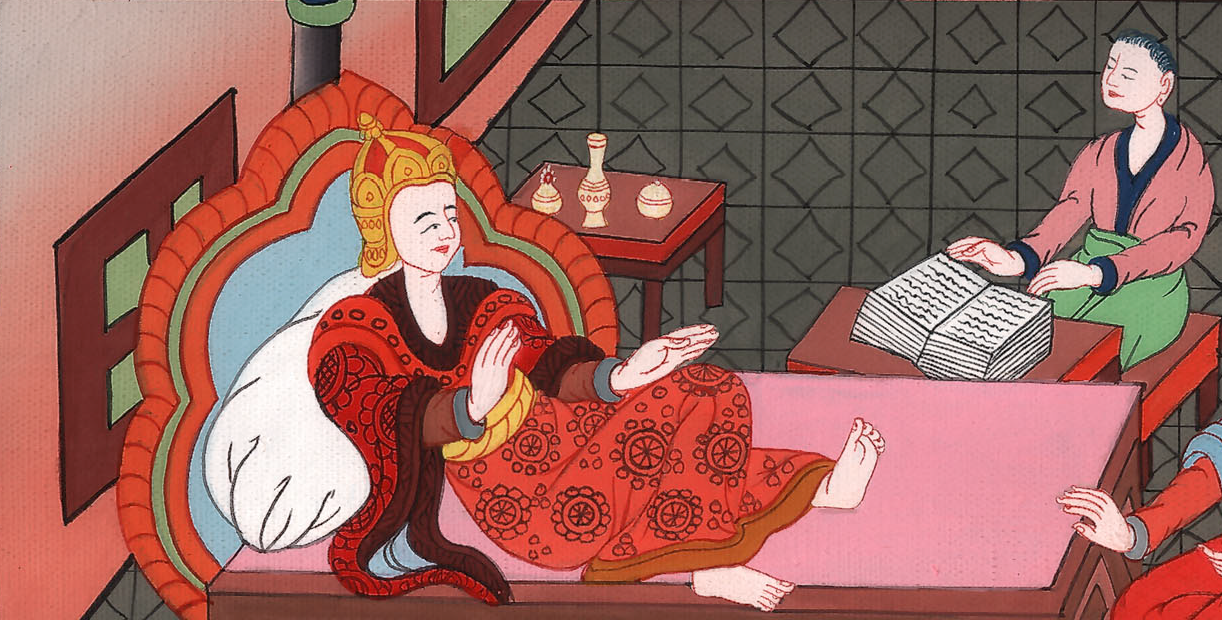 एस्तेर 6:1
2And there it was found recorded that Mordecai had exposed Bigthana  and Teresh, two of the eunuchs who guarded the king’s entrance, when they had conspired to assassinate King Xerxes.
2उसमें यह लिखा हुआ मिला, कि जब राजा क्षयर्ष के हाकिम जो द्वारपाल भी थे, उनमें से बिगताना और तेरेश नामक दो जनों ने उस पर हाथ चलाने की युक्ति की थी उसे मोर्दकै ने प्रगट किया था।
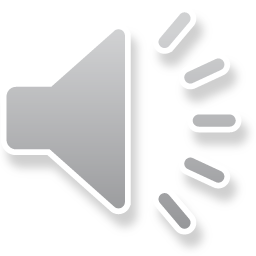 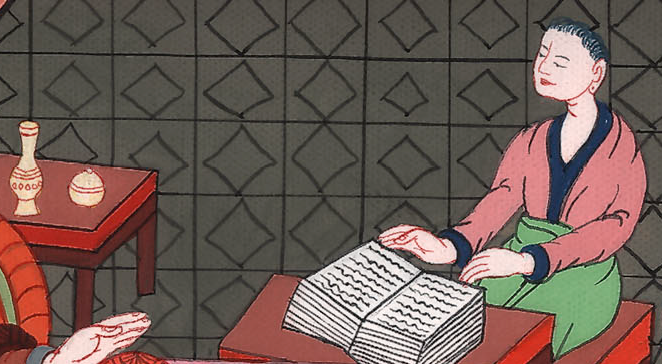 एस्तेर 6:2
3The king inquired, “What honor or dignity has been bestowed on Mordecai for this act?”
“Nothing has been done for him,” replied the king’s attendants.
3तब राजा ने पूछा, “इसके बदले मोर्दकै की क्या प्रतिष्ठा और बड़ाई की गईa?” राजा के जो सेवक उसकी सेवा टहल कर रहे थे, उन्होंने उसको उत्तर दिया, “उसके लिये कुछ भी नहीं किया गया।”
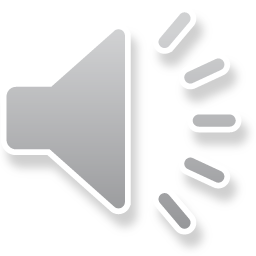 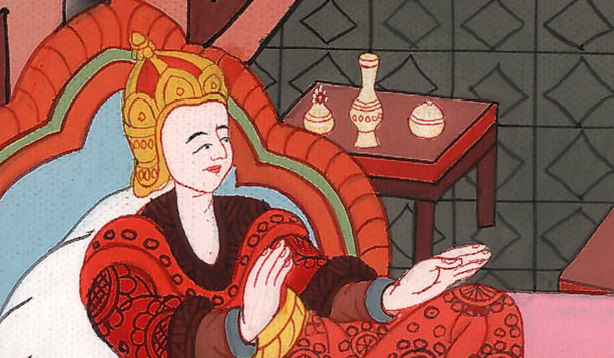 एस्तेर 6:3
4“Who is in the court?” the king asked.
Now Haman had just entered the outer court of the palace to ask the king to hang Mordecai on the gallows he had prepared for him.
4राजा ने पूछा, “आँगन में कौन है?” उसी समय हामान राजा के भवन से बाहरी आँगन में इस मनसा से आया था, कि जो खम्भा उसने मोर्दकै के लिये तैयार कराया था, उस पर उसको लटका देने की चर्चा राजा से करे।
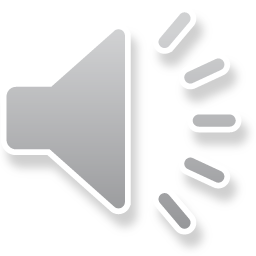 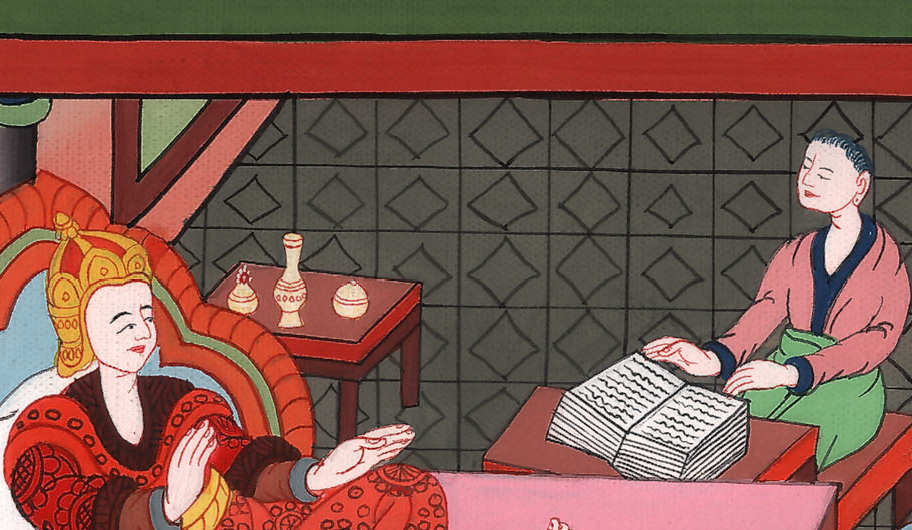 एस्तेर 6:4
5So the king’s attendants answered him, “Haman is there, standing in the court.”
“Bring him in,” ordered the king.
5तब राजा के सेवकों ने उससे कहा, “आँगन में तो हामान खड़ा है।” राजा ने कहा, “उसे भीतर बुलवा लाओ।”
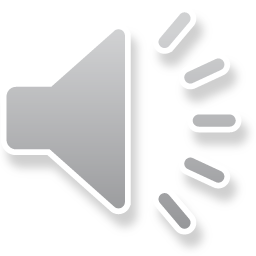 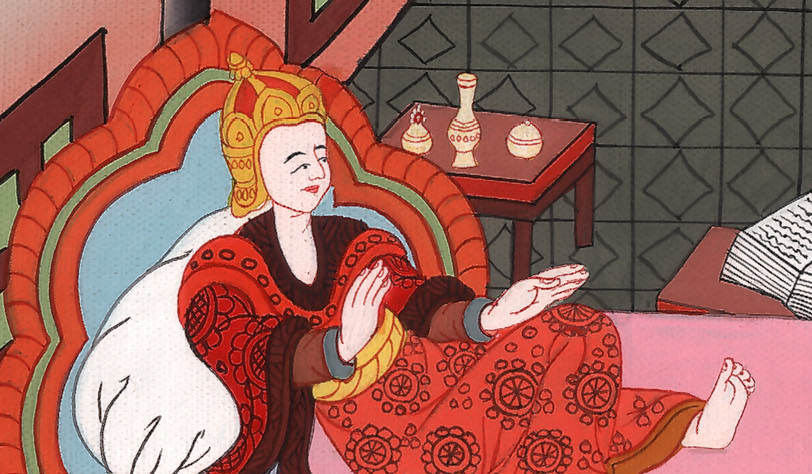 एस्तेर 6:5
6Haman entered, and the king asked him, “What should be done for the man whom the king is delighted to honor?”
Now Haman thought to himself, “Whom would the king be delighted to honor more than me?”
6जब हामान भीतर आया, तब राजा ने उससे पूछा, “जिस मनुष्य की प्रतिष्ठा राजा करना चाहता हो तो उसके लिये क्या करना उचित होगा?” हामान ने यह सोचकर, कि मुझसे अधिक राजा किसकी प्रतिष्ठा करना चाहता होगा?
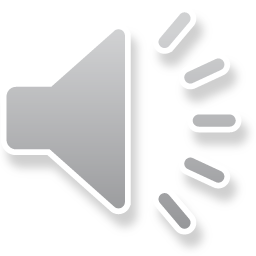 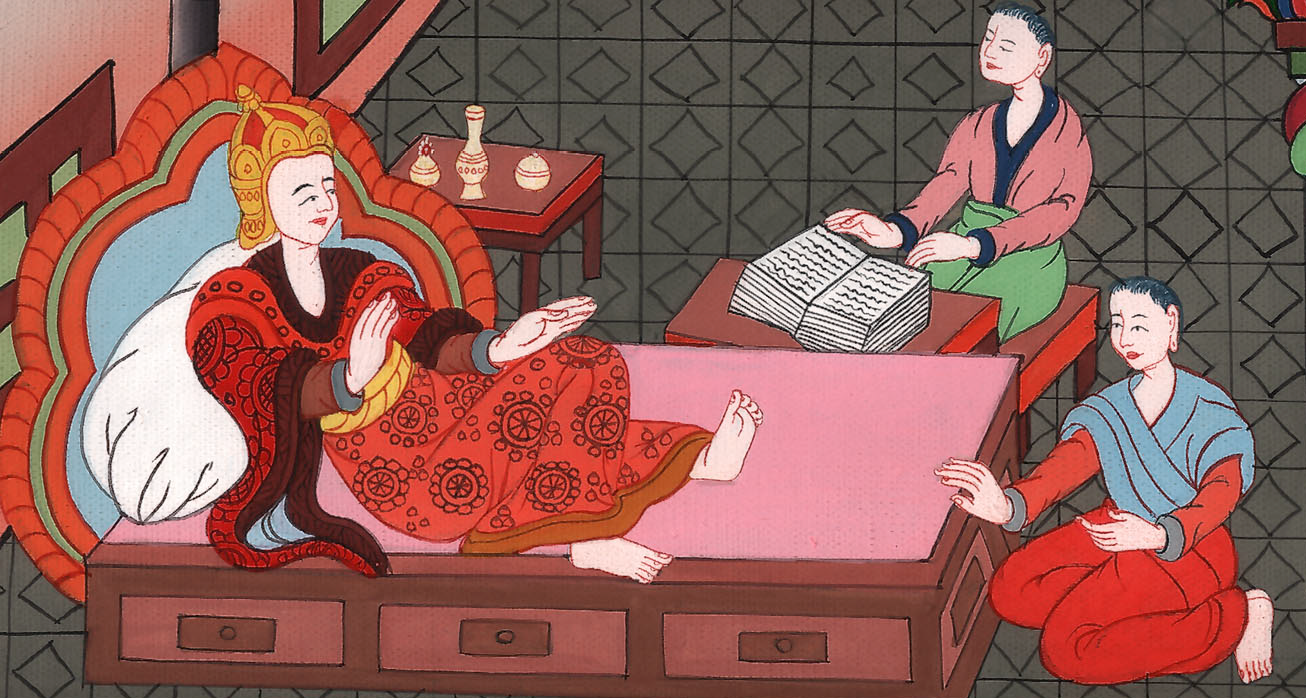 एस्तेर 6:6
7And Haman told the king, “For the man whom the king is delighted to honor, 8have them bring a royal robe that the king himself has worn and a horse on which the king himself has ridden—one with a royal crest placed on its head.
7राजा को उत्तर दिया, “जिस मनुष्य की प्रतिष्ठा राजा करना चाहे, 8 उसके लिये राजकीय वस्त्र लाया जाए, जो राजा पहनताb है, और एक घोड़ा भी, जिस पर राजा सवार होता है, और उसके सिर पर जो राजकीय मुकुट धरा जाता है वह भी लाया जाए।
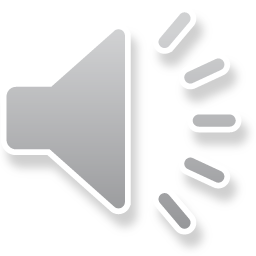 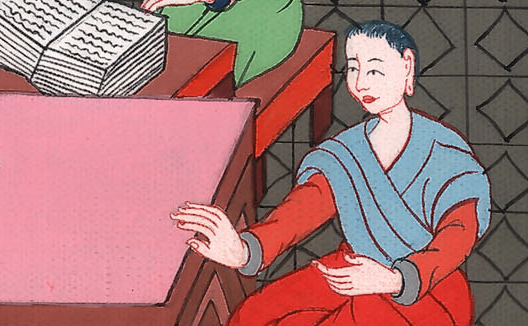 एस्तेर 6:7,8
9Let the robe and the horse be entrusted to one of the king’s most noble princes. Let them array the man the king wants to honor and parade him on the horse through the city square, proclaiming before him, ‘This is what is done for the man whom the king is delighted to honor!’”
9फिर वह वस्त्र, और वह घोड़ा राजा के किसी बड़े हाकिम को सौंपा जाए, और जिसकी प्रतिष्ठा राजा करना चाहता हो, उसको वह वस्त्र पहनाया जाए, और उस घोड़े पर सवार करके, नगर के चौक में उसे फिराया जाए; और उसके आगे-आगे यह प्रचार किया जाए, ‘जिसकी प्रतिष्ठा राजा करना चाहता है, उसके साथ ऐसा ही किया जाएगा।’”
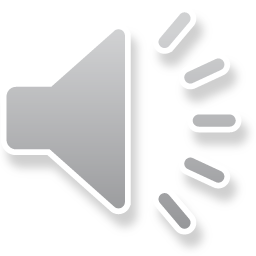 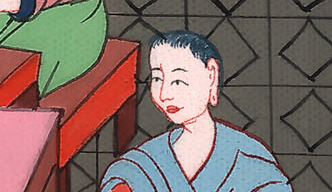 एस्तेर 6:9
10“Hurry,” said the king to Haman, “and do just as you proposed. Take the robe and the horse to Mordecai the Jew, who is sitting at the king’s gate. Do not neglect anything that you have suggested.”
10राजा ने हामान से कहा, “फुर्ती करके अपने कहने के अनुसार उस वस्त्र और उस घोड़े को लेकर, उस यहूदी मोर्दकै से जो राजभवन के फाटक में बैठा करता है, वैसा ही कर। जैसा तूने कहा है उसमें कुछ भी कमी होने न पाए।”
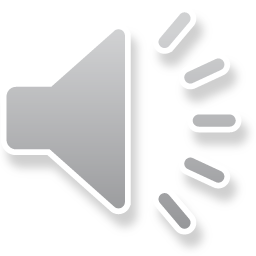 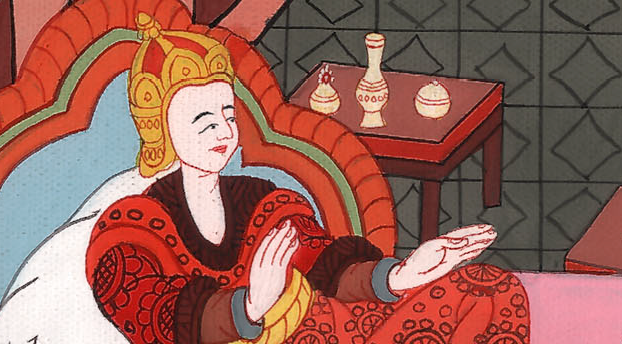 एस्तेर 6:10
11So Haman took the robe and the horse, arrayed Mordecai, and paraded him through the city square, crying out before him, “This is what is done for the man whom the king is delighted to honor!”
11तब हामान ने उस वस्त्र, और उस घोड़े को लेकर, मोर्दकै को पहनाया, और उसे घोड़े पर चढ़ाकर, नगर के चौक में इस प्रकार पुकारता हुआ घुमाया, “जिसकी प्रतिष्ठा राजा करना चाहता है उसके साथ ऐसा ही किया जाएगा।”
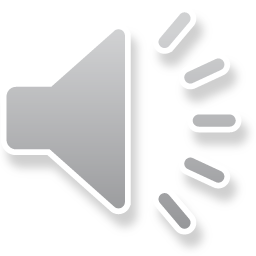 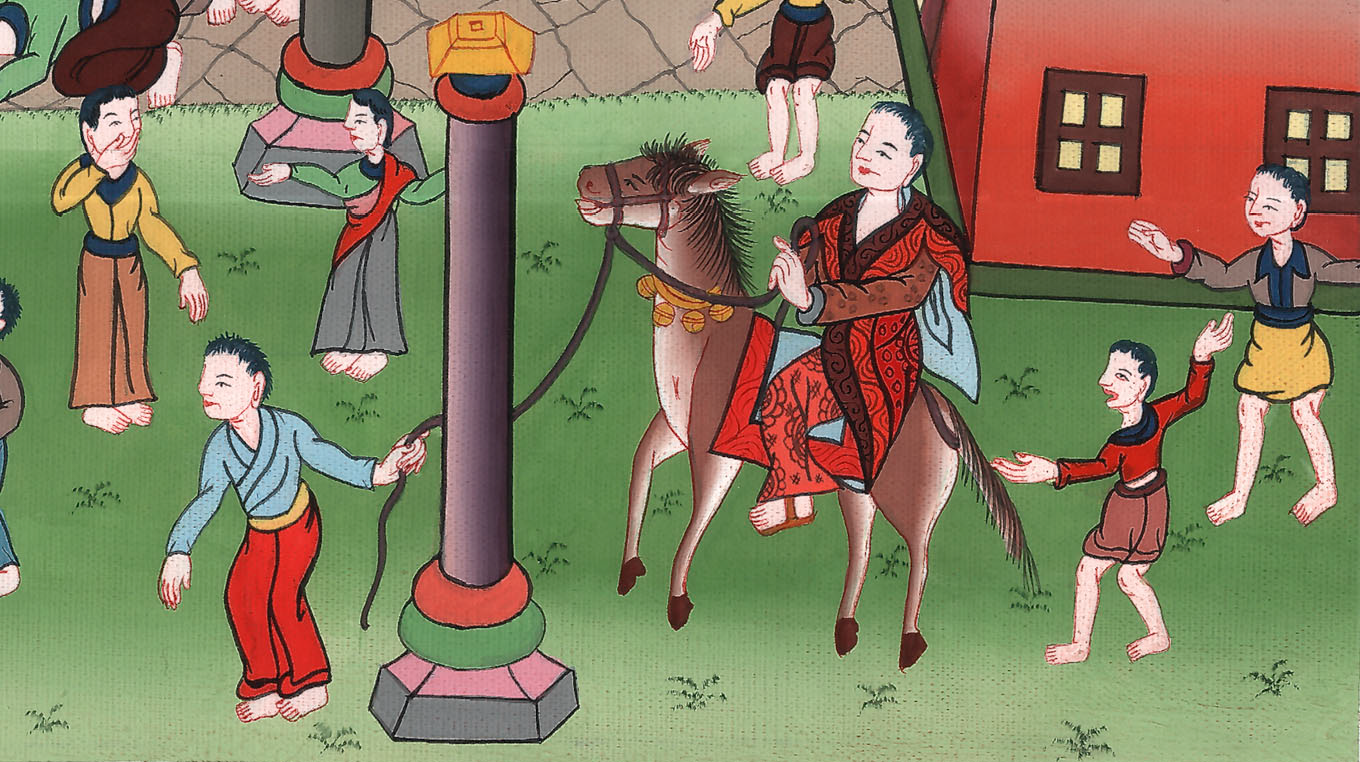 एस्तेर 6:11
12Then Mordecai returned to the king’s gate. But Haman rushed home, with his head covered in grief.
12तब मोर्दकै तो राजभवन के फाटक में लौट गया परन्तु हामान शोक करता हुआ और सिर ढाँपे हुए झट अपने घर को गया।
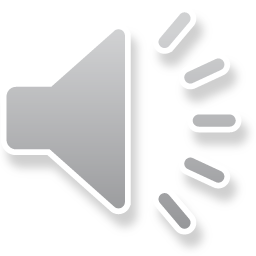 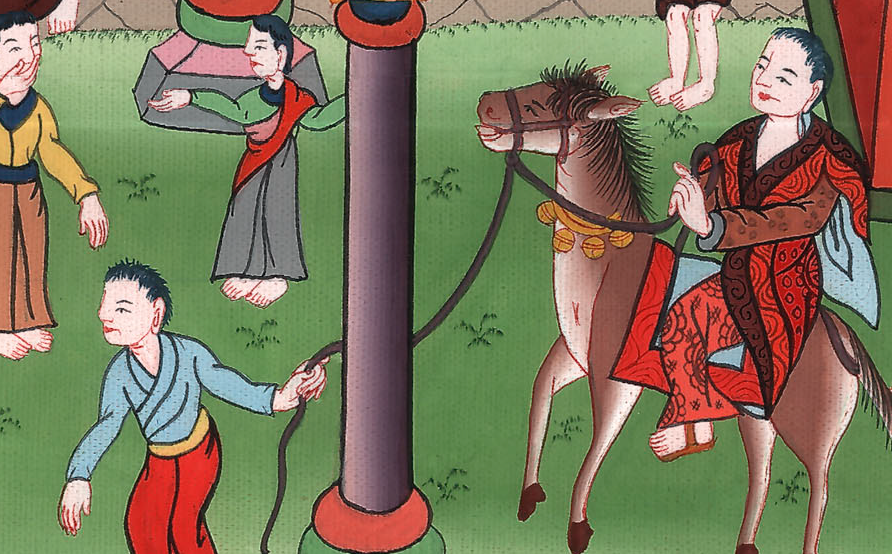 एस्तेर 6:12
13Haman told his wife Zeresh and all his friends everything that had happened. His advisers and his wife Zeresh said to him, “Since Mordecai, before whom your downfall has begun, is Jewish, you will not prevail against him—for surely you will fall before him.”
13हामान ने अपनी पत्नी जेरेश और अपने सब मित्रों से सब कुछ जो उस पर बीता था वर्णन किया। तब उसके बुद्धिमान मित्रों और उसकी पत्नी जेरेश ने उससे कहा, “मोर्दकै जिसे तू नीचा दिखाना चाहता है, यदि वह यहूदियों के वंश में का है, तो तू उस पर प्रबल न होने पाएगा उससे पूरी रीति नीचा हो जाएगा।”
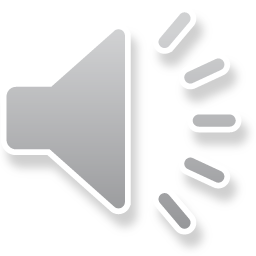 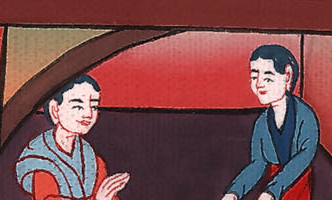 एस्तेर 6:13
14While they were still speaking with Haman, the king’s eunuchs arrived and rushed him to the banquet that Esther had prepared.
14 वे उससे बातें कर ही रहे थे, कि राजा के खोजे आकर, हामान को एस्तेर के किए हुए भोज में फुर्ती से बुला ले गए।
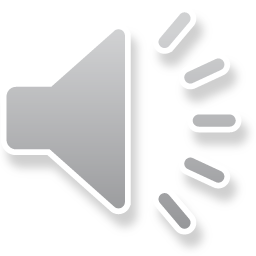 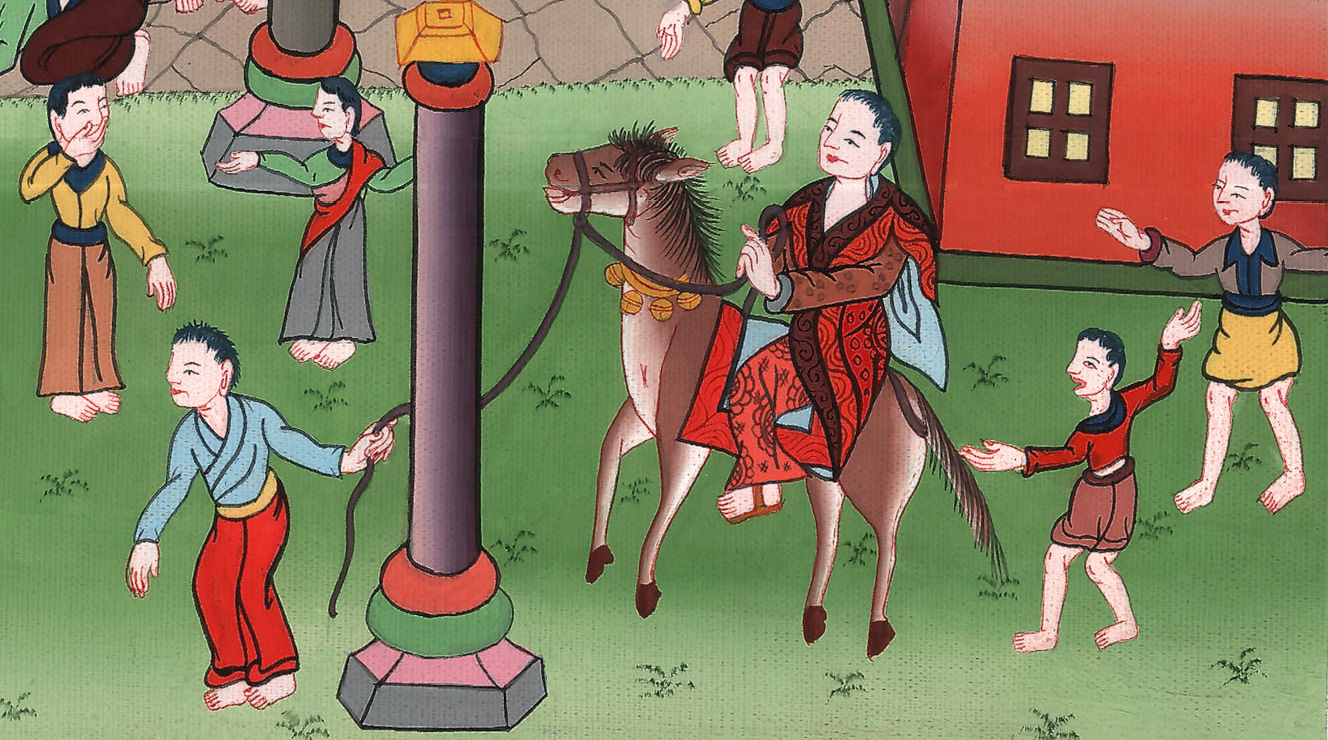 एस्तेर 6:14